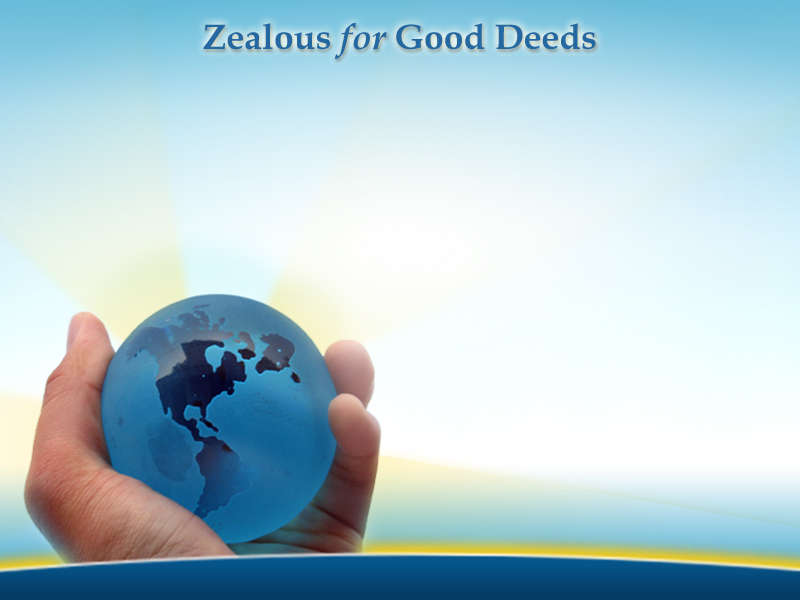 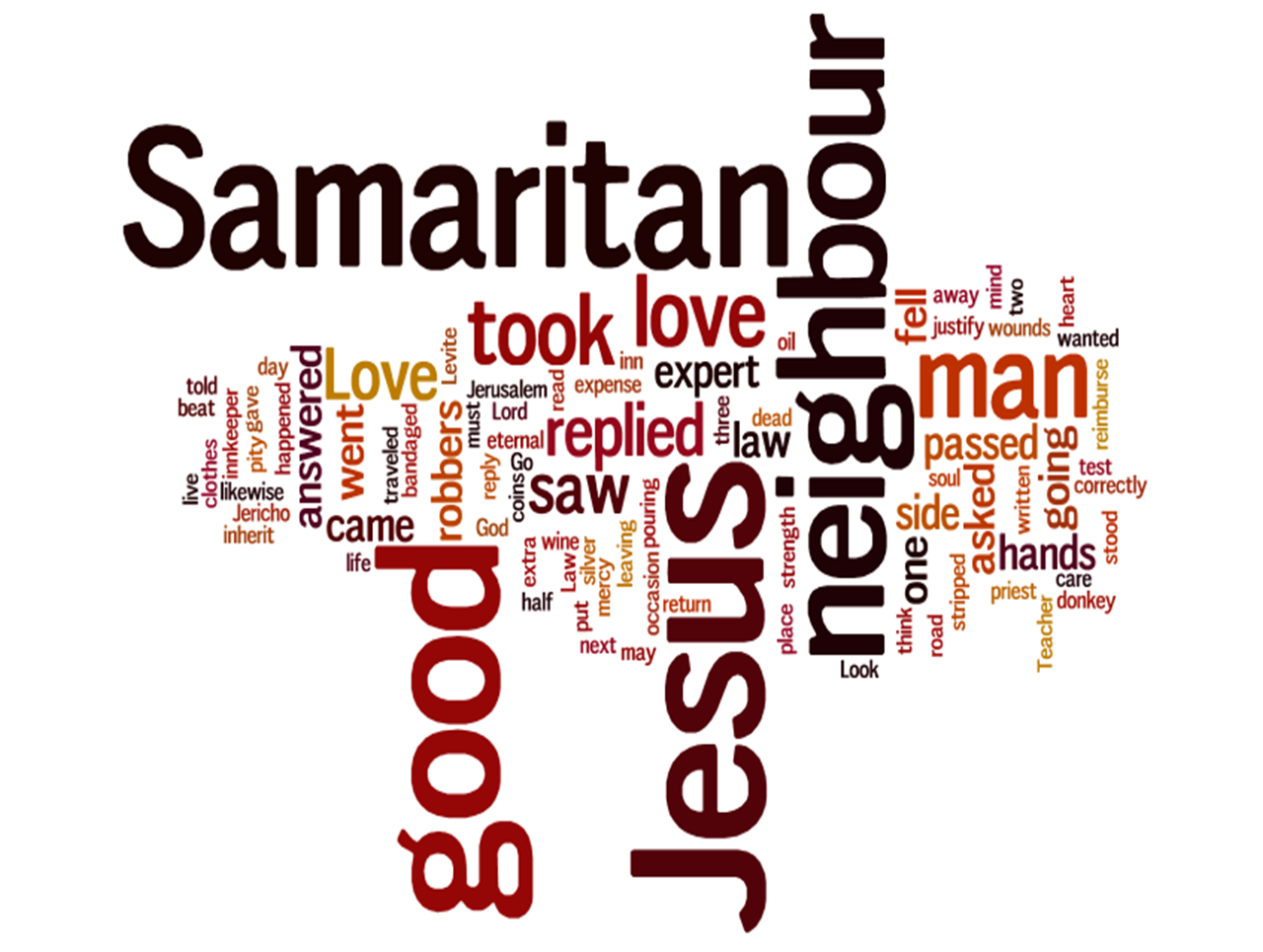 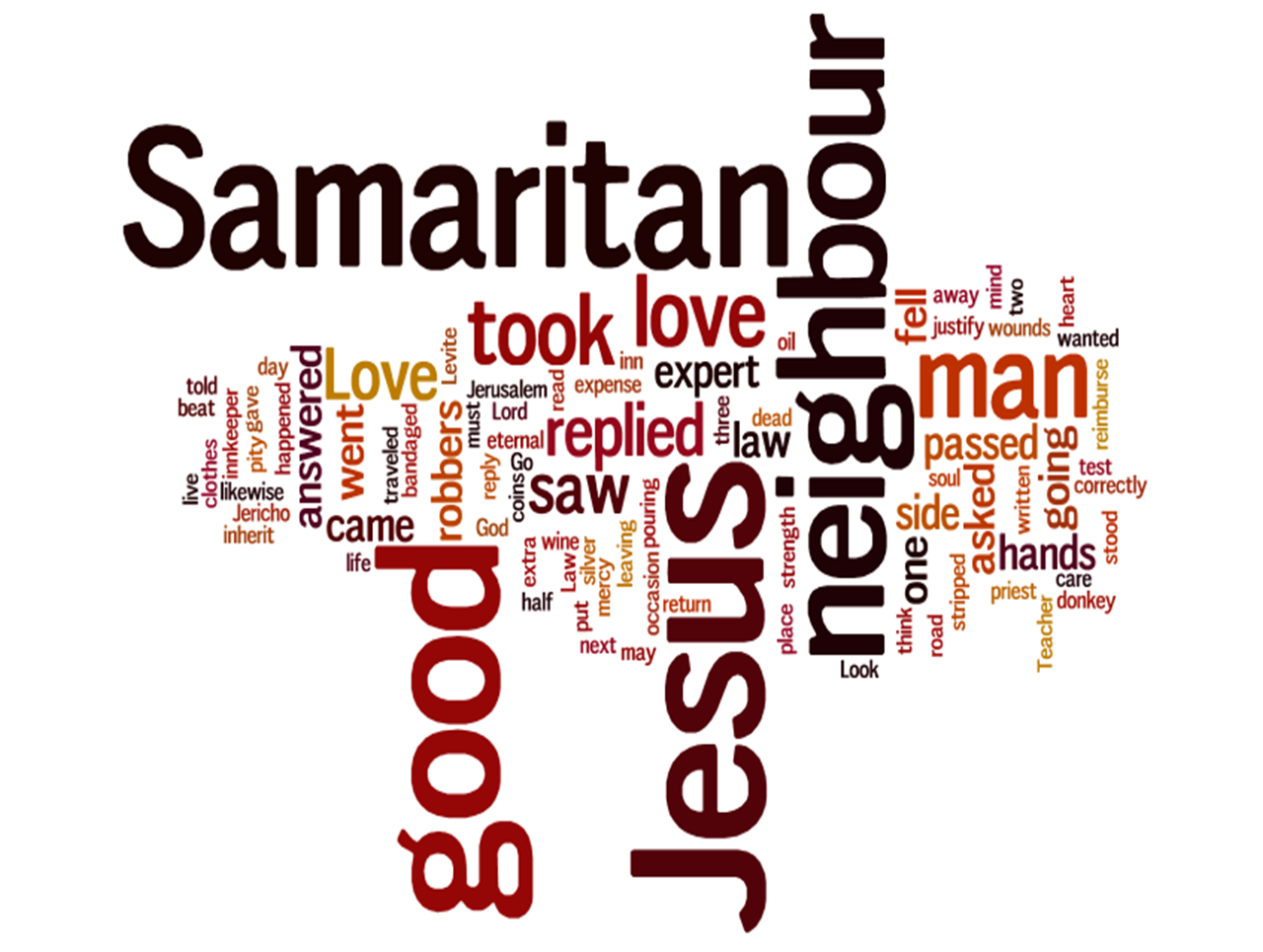 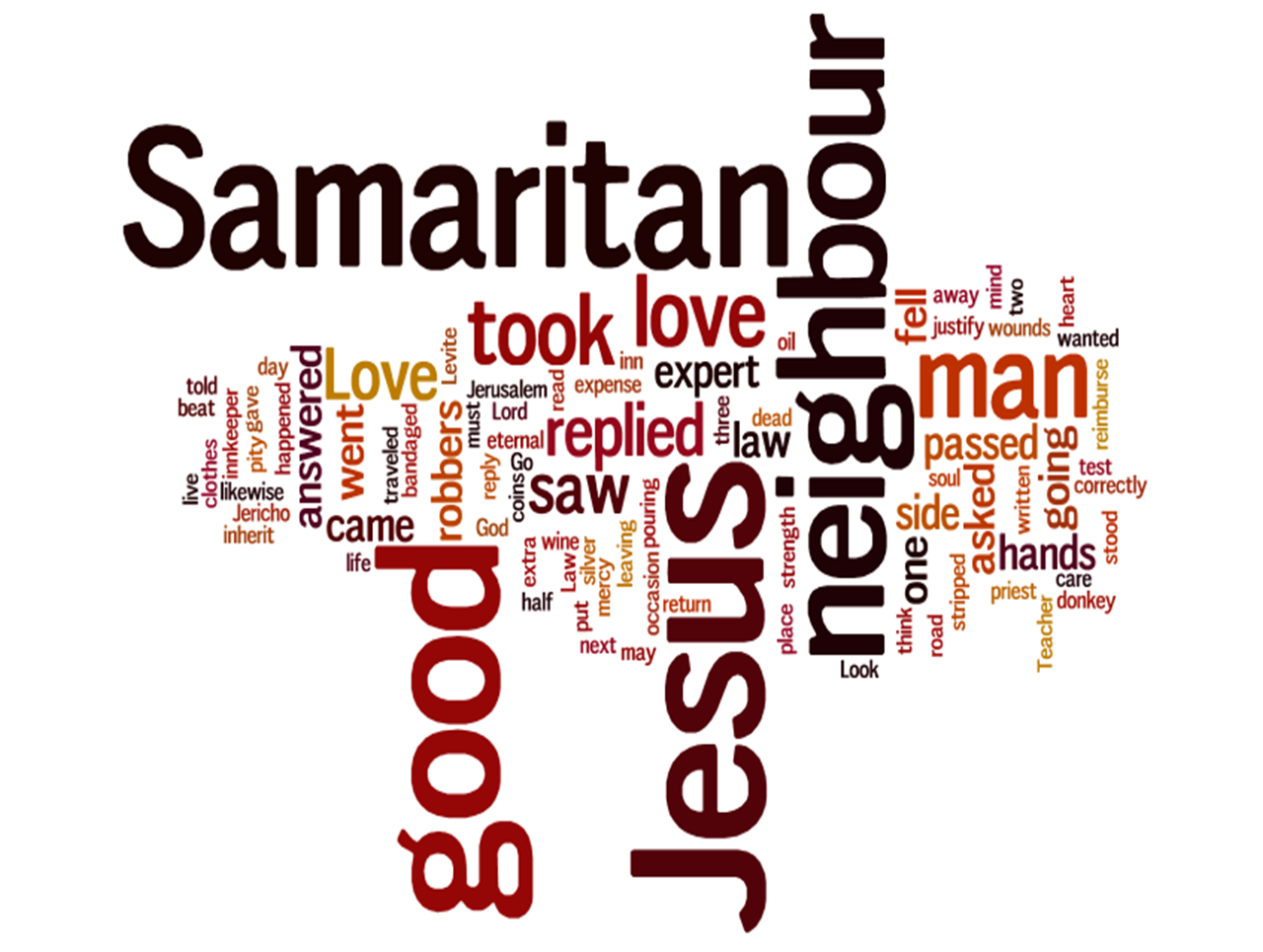 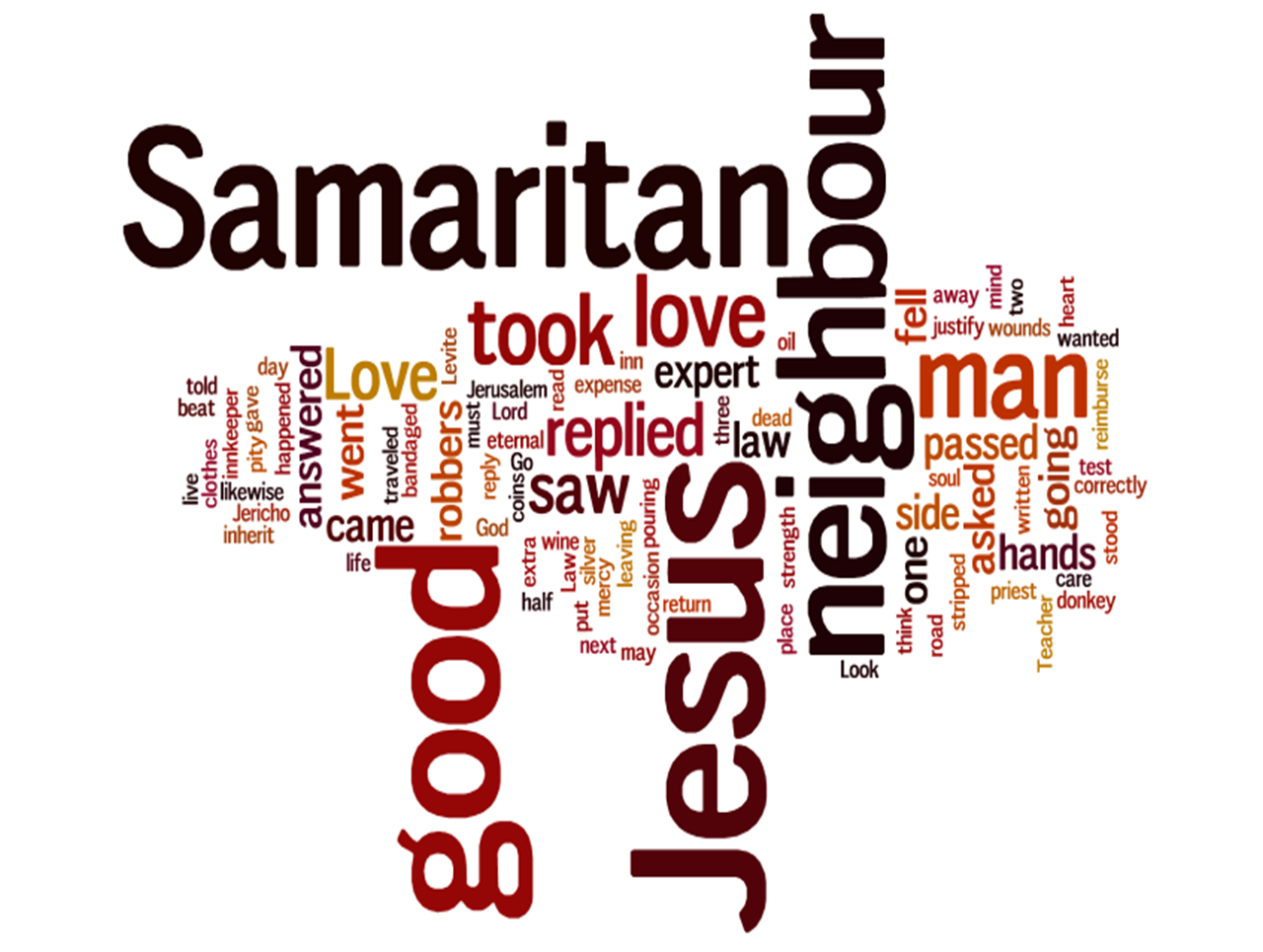 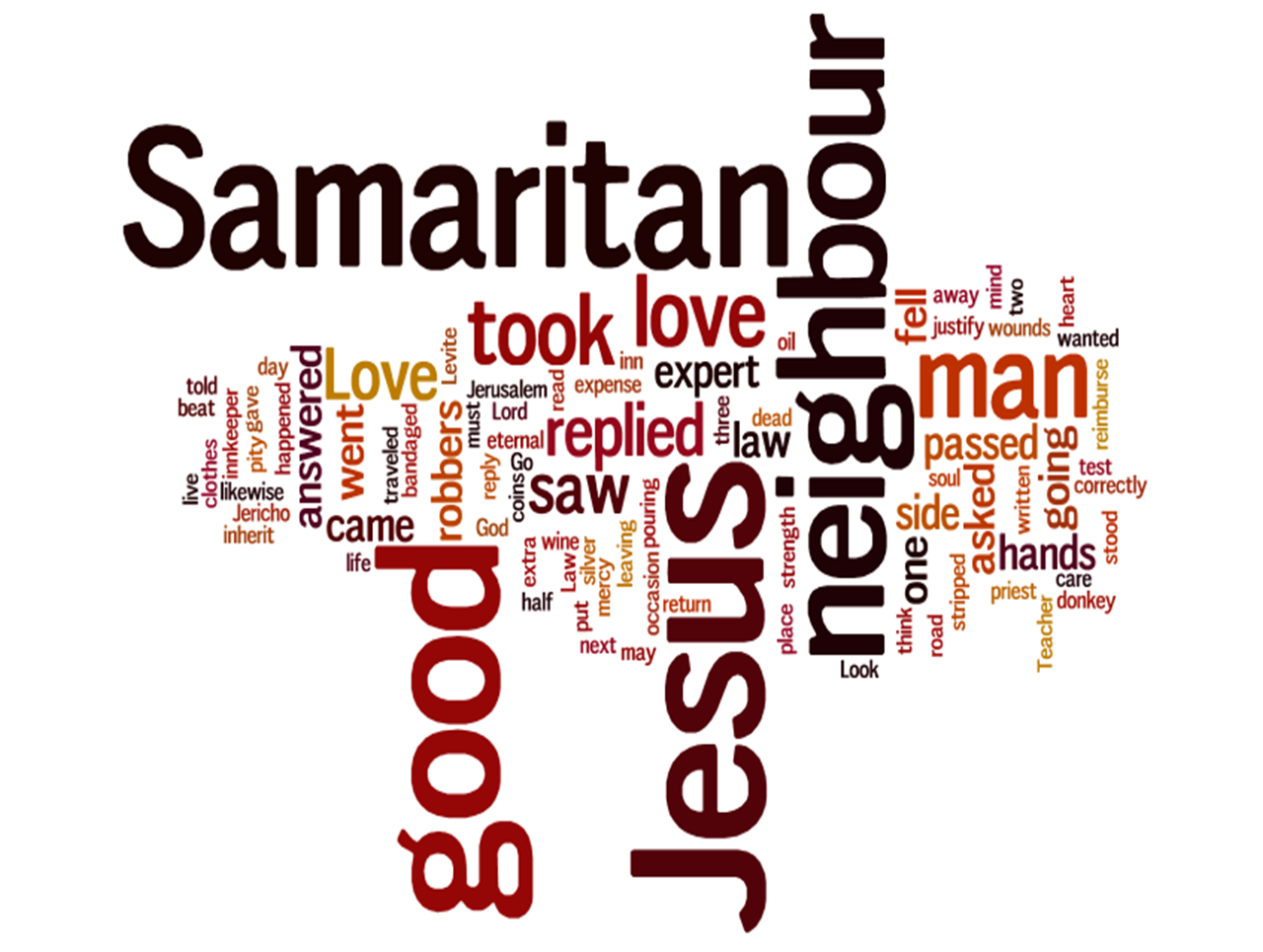 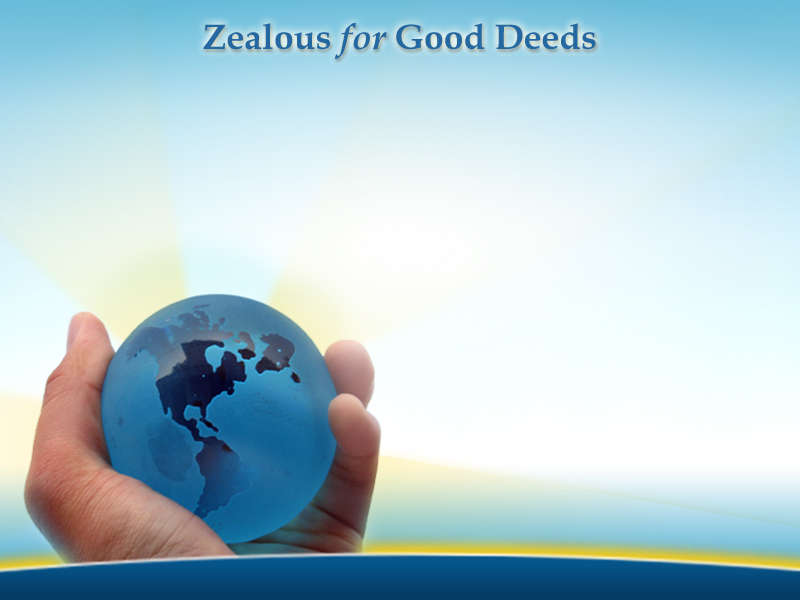 let the
CHURCH
not be
BURDENED?
let the
CHURCH
not be
BURDENED?
While the church is always the people, the people are not always the church.
let the
CHURCH
not be
BURDENED?
Christians have responsibilities that the local church does not.
let the
CHURCH
not be
BURDENED?
The local church must stay focused on its purpose.
Alcoholics Anonymous
Tradition 5: Each group has but one primary purpose—to carry its message to the alcoholic that still suffers. 
Tradition 6: An A.A. group ought never endorse, finance, or lend the A.A. name to any related facility or outside enterprise, lest problems of money, property, and prestige divert us from our primary purpose.
Uphold truth
Glorify God
Provide for God’s household
let the
CHURCH
not be
BURDENED?
Christians must keep the local church unburdened.
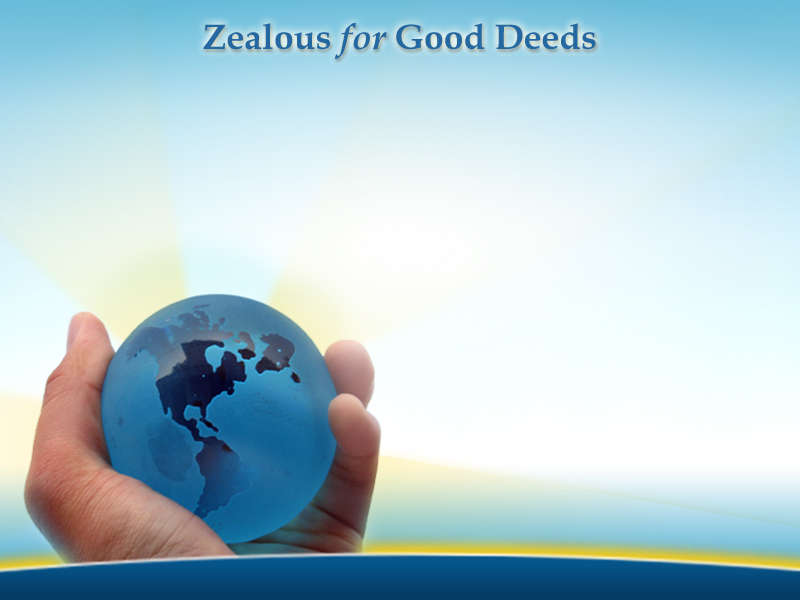 let the
CHURCH
not be
BURDENED?